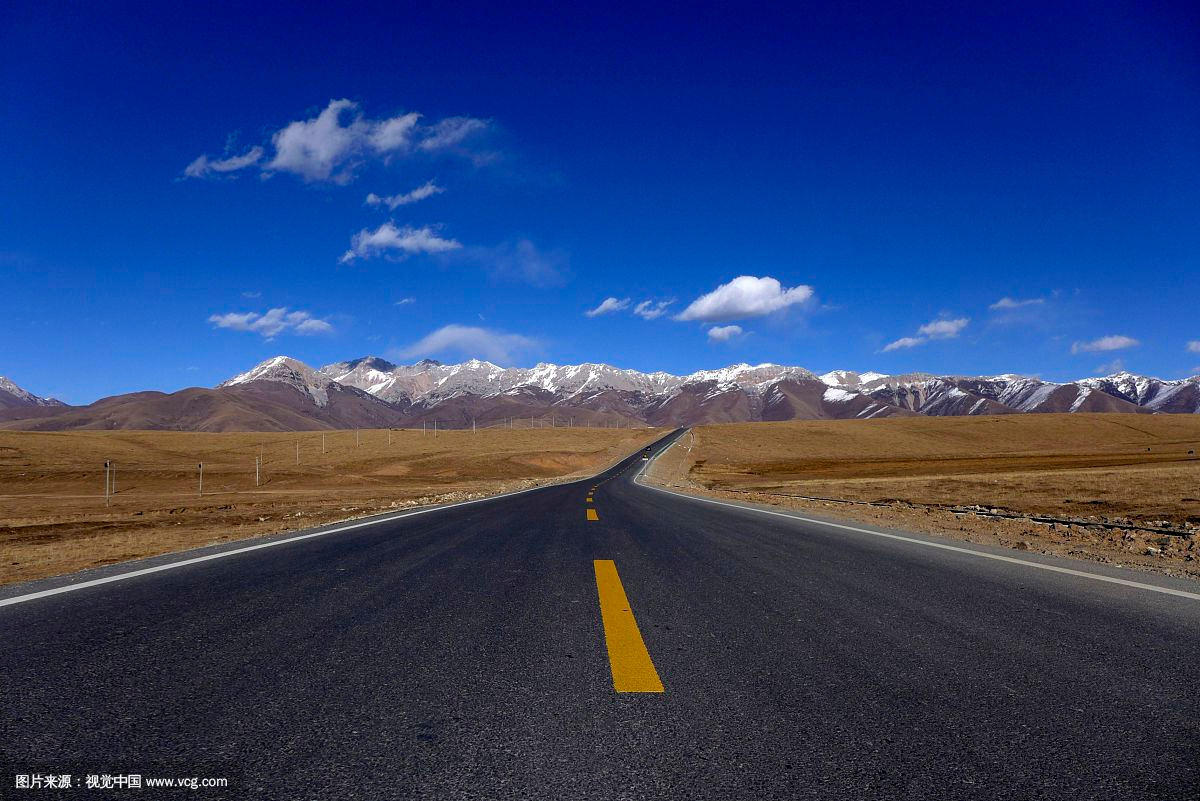 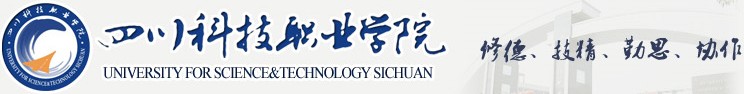 冬季、雨期施工
路基雨期施工技术
(1)雨期施工地段的选择1)雨期路基施工地段一般应选择丘陵和山岭地区的砂类土、碎砾石和岩石地段和路堑的弃方地段。2)重黏土、膨胀土及盐渍土地段不宜在雨期施工，平原地区排水困难，不宜安排雨期施工。
(2)雨季施工前应做好下列准备工作1)对选择的雨期施工地段进行详细的现场调查研究，据实编制实施性的雨期施工组织计划。2)应修建施工便道并保持晴雨畅通。3)住地、库房、车辆机具停放场地、生产设施都应设在最高洪水位以上地点或高地上，并应远离泥石流沟槽冲积堆一定的安全距离。4)应修建临时排水设施，保证雨期作业的场地不被洪水淹没并能及时排除地面水。5)应储备足够的工程材料和生活物资。
(3)雨期填筑路堤1) 雨期路堤施工地段应严格控制其他车辆在施工场地通行。2)在填筑路堤前，应在填方坡脚以外挖掘排水沟，保持场地不积水，如原地面松软，应采取换填措施。3)应选用透水性好的碎、卵石土、砂砾、石方碎渣和砂类土作为填料。利用挖方土作填方时应随挖随填及时压实。含水量过大无法晾干的土不得用作雨期施工填料。4)路堤应分层填筑。每一层的表面，应做成2％～4％的排水横坡。当天填筑的土层应当天完成压实。5)雨期填筑路堤需借土时，取土坑距离填方坡脚不宜小于3m。平原区路基纵向取土时，取土坑深度一般不宜大于1m。
(4)雨期开挖路堑1)在土质路堑开挖前，在路堑边坡坡顶2m以外开挖截水沟并接通出水口。2)开挖土质路堑宜分层开挖，每挖一层均应设置排水纵横坡。挖方边坡不宜一次挖到设计标高，应沿坡面留30cm厚，待雨期过后整修到设计坡度。以挖作填的挖方应随挖随运随填；3)土质路堑挖至设计标高以上30—50cm时应停止开挖，并在两侧挖排水沟。待雨期过后再挖到路床设计标高后再压实。4)土的强度低于规定值时应按设计要求进行处理。5)雨期开挖岩石路堑，炮眼应尽量水平设置。边坡应按设计坡度自上而下层层刷坡。
路基冬期施工技术
(1)冬期施工1)在反复冻融地区，昼夜平均温度在—3℃以下，连续10天以上时，进行路基施工称为路基冬期施工。2)当昼夜平均温度虽然上升到—3℃以上，但冻土未完全融化时，亦应按冬期施工。(2)路基施工可冬期进行的工程项目1)泥沼地带河湖冻结到一定深度后，如需换土时可趁冻结期挖去原地面的软土、淤泥层换填合格的其他填料。2)含水量高的流动土质、流沙地段的路堑可利用冻结期开挖。3)河滩地段可利用冬期水位低，开挖基坑修建防护工程，但应采取加温保温措施，注意养护。4)岩石地段的路堑或半填半挖地段，可进行开挖作业。
(3)路基工程不宜冬期施工的项目土质路堤工程均不宜在冬期施工。
(4)路基冬期施工前应进行的准备工作1)对冬期施工项目按次排队，编制实施性的施工组织计划。2)冬期施工项目在冰冻前应进行现场放样，保护好控制桩并树立明显的标志，防止被冰雪掩埋。3)冰冻前应挖好坡地上填方的台阶，清除石方挖方的表面覆盖层、裸露岩体。4)维修保养冬期施工需用的车辆、机具设备，充分备足冬期施工期间的工程材料。5)准备施工队伍的生活设施、取暖照明设备、燃料和其他越冬所需的物资。
(5)冬期施工的路堤填料，应选用未冻结的砂类土、碎、卵石土，开挖石方的石块石渣等透水性良好的土。
(6)冬期填筑路堤1)冬期填筑路堤，应按横断面全宽平填，每层松厚应按正常施工减少20％～30％，且最大松铺厚度不得超过30cm。压实度不得低于正常施工时的要求。当天填的土必须当天完成碾压。2)当路堤高于路床底面lm时，应碾压密实后停止填筑。3)挖填方交界处，填土低于lm的路堤都不应在冬期填筑。4)冬期施工取土坑应远离填方坡脚。如条件限制需在路堤附近取土时，取土坑内侧到填方坡脚的距离应不得小于正常施工护坡道的1.5倍。5)冬期填筑的路堤，每层每侧应超填并压实。待冬期后修整边坡削去多余部分并拍打密实或加固。
(7)冬期施工开挖路堑表层冻土的方法1)爆破冻土法：当冰冻深度达lm以上时可用此法炸开冻土层。2)机械破冻法：lm以下的冻土层可选用专用破冻机械如冻土犁、冻土锯和冻土铲等。3)人工破冻法。
(8)冬期开挖路堑1)当冻土层破开挖到未冻土后，应连续作业，分层开挖，中间停顿时间较长时，应在表面覆雪保温，避免重复被冻。2)挖方边坡不应一次挖到设计线，应预留30cm厚台阶，待到正常施工季节再削去预留台阶，整理达到设计边坡。3)路堑挖至路床面以上lm时，挖好临时排水沟后，应停止开挖并在表面覆以雪或松土，待到正常施工时，再挖去其余部分。4)冬期开挖路堑必须从上向下开挖，严禁从下向上掏空挖“神仙土”。5)每日开工时选挖向阳处，气温回升后再挖背阴处，如开挖时遇地下水源，应及时挖沟排水。6)冬期施工开挖路堑的弃土要远离路堑边坡坡顶堆放。弃土堆高度一般不应大于3m，弃土堆坡脚到路堑边坡顶的距离一般不得小于3m，深路堑或松软地带应保持5m以上。弃土堆应摊开整平，严禁把弃土堆于路堑边坡顶上。